Data Parallelism (2)
Lecture 13
Hartmut Kaiser
https://teaching.hkaiser.org/spring2025/csc4700/
Today’s Theme (cont.)
3/13/2025, Lecture 13
You are now accustomed to thinking about parallel programming in terms of “what workers do” and “assigning work to workers”
Today I would like you to think about describing algorithms in terms of operations on sequences of data
map
filter
fold / reduce
scan / segmented scan
Main idea: high-performance parallel implementations of these operations exist
So programs written in terms of these primitives can often run efficiently on a parallel machine (if you can avoid being bandwidth bound)
sort
group_by
join
partition / flatten
CSC4700, Spring 2025, Data Parallelism (2)
2
Key Data Type: Sequences
3/13/2025, Lecture 13
Collection of elements
In C++: vector<T> (actually any C++ container)
Similar constructs exist in other programming languages:
Scala lists: List[T]
Python: Pandas Dataframes, Numpy arrays
In a functional language (like Haskell): seq T
Etc.

Important: data-parallel programs only access elements of a sequence through specific operations, not direct element access
C++: Iterators
CSC4700, Spring 2025, Data Parallelism (2)
3
Other Key Data-parallel Operations
3/13/2025, Lecture 13
gather(index, input, output)
output[i] = input[index[i]]

scatter(index, input, output)
output[index[i]] = input[i]
CSC4700, Spring 2025, Data Parallelism (2)
4
Key Data-Parallel Operations
3/13/2025, Lecture 13
output_seq = gather(index_seq, data_seq)
“Gather data from data_seq according to indices in index_seq”
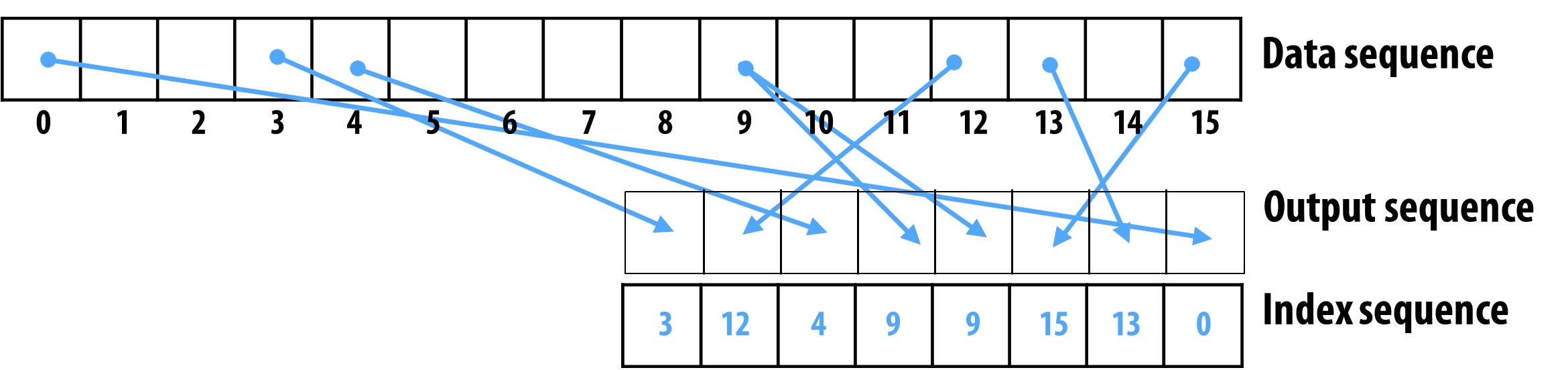 CSC4700, Spring 2025, Data Parallelism (2)
5
Gather Operation
3/13/2025, Lecture 13
void gather()
{
    std::vector<double> elements = {1., 2., 3., 4., 5., 6., 7., 8.};
    std::vector<int> indices = {1, 0, 3, 5, 4, 6};
    std::vector<double> gathered;
    std::ranges::transform(
        indices, std::back_inserter(gathered),
        [&](int idx) { return elements[idx]; });
    // gathered: {2., 1., 4., 6., 5., 7.} 
    return 0;
}
CSC4700, Spring 2025, Data Parallelism (2)
6
Key Data-Parallel Operations
3/13/2025, Lecture 13
output_seq = scatter(index_seq, data_seq)
“Scatter data from data_seq according to indices in index_seq”
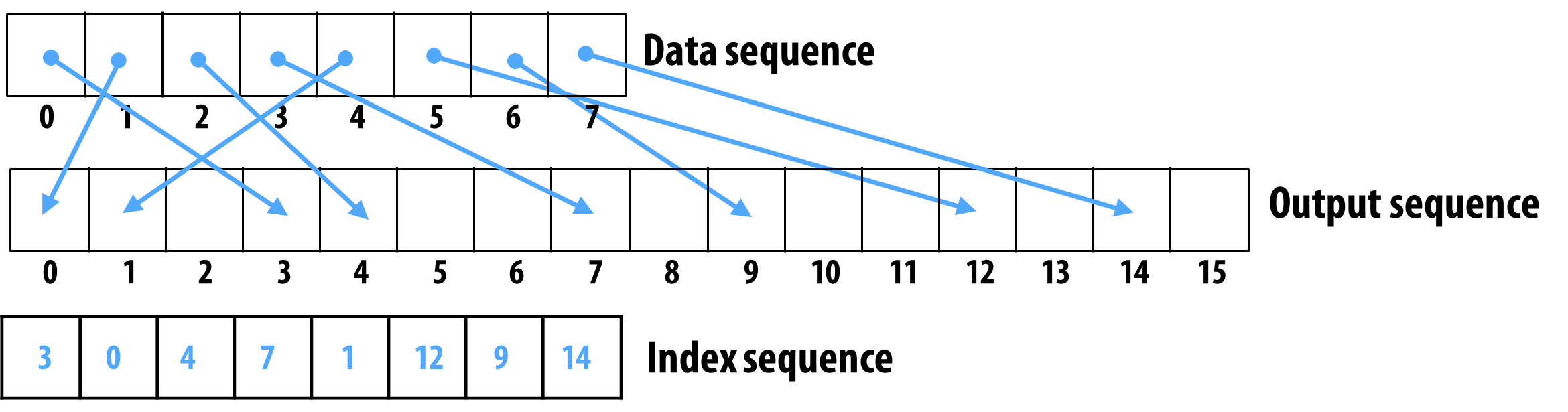 CSC4700, Spring 2025, Data Parallelism (2)
7
Aside: Zip Iterator
3/13/2025, Lecture 13
The zip_iterator allows to iterate over more than one sequence at the same time
It is initialized from a list of iterators, one for each of the sequences to combine
When incremented, it increments all iterators it refers to
When decremented, it decrements all iterators it refers to
When compared with another zip_iterator, it compares all iterators it refers to pair-wise with the iterators of the other zip_iterator
When dereferenced, it dereferences all iterators it refers to an returns a tuple of those results.
Iteration will stop once the first iterator reaches the end of its sequence
CSC4700, Spring 2025, Data Parallelism (2)
8
Aside: Zip Iterator
3/13/2025, Lecture 13
A C++ zip iterator allows you to iterate over multiple ranges simultaneously:

template <typename R1, typename R2, typename... Rs>
auto zip(R1&& r1, R2&& r2, Rs&&... rs) {
    return iterator_range(
        zip_iterator(r1.begin(), r2.begin(), rs.begin()...),
        zip_iterator(r1.end(), r2.end(), rs.end()...));
}
int main() {
    std::vector<char> vec1{'r', 'n', 'e'};
    std::vector<char> vec2{'a', 'g', 's'};
    // Example usage of zip_iterator
    for (auto [ch1, ch2] : zip(vec1, vec2))
        std::println("({}, {})", ch1, ch2);
}
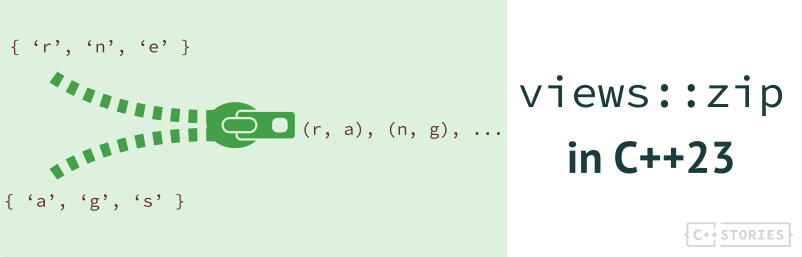 CSC4700, Spring 2025, Data Parallelism (2)
9
Aside: Zip Iterator (Simplified)
3/13/2025, Lecture 13
template <typename It1, typename It2>
struct zip_iterator 
{ 
    zip_iterator(It1 iter1, It2 iter2) : it1(iter1), it2(iter2) {}
    friend bool operator==(zip_iterator const& lhs, zip_iterator const& rhs)
    {
        return lhs.it1 == rhs.it1 || lhs.it2 == rhs.it2;
    }
    auto operator*() { return std::make_tuple(*it1, *it2); }   // dereference
    zip_iterator& operator++() { ++it1; ++it2; return *this; } // pre-increment
    zip_iterator operator++(int) {                             // post-increment
        zip_iterator tmp = *this;
        ++it1; ++it2;
        return tmp;
    }
    It1 it1; It2 it2;
};
CSC4700, Spring 2025, Data Parallelism (2)
10
Scatter Operation
3/13/2025, Lecture 13
void scatter()
{
    std::vector<double> elements = {1., 2., 3., 4., 5., 6., 7., 8.};
    std::vector<int> indices = {1, 0, 7, 2};
    std::vector<double> scattered(elements.size(), 0.0);
    std::ranges::for_each(
        zip(indices, elements), 
        [&](std::tuple<int, double> val) {
            scattered[std::get<0>(val)] = std::get<1>(val);
        });
    // scattered: {2., 1., 4., 0., 0., 0., 0., 3.}
    return 0;
}
CSC4700, Spring 2025, Data Parallelism (2)
11
Scatter/Gather Machine Instructions
3/13/2025, Lecture 13
gather(R1, R0, mem_base);
“Gather from buffer mem_base into R1 according to indices specified by R0.”






Gather/scatter SIMD instruction exist in AVX512
Hardware supported gather/scatter exists on GPUs.
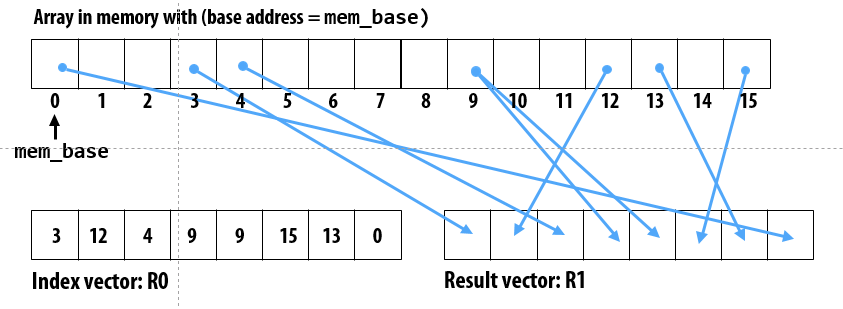 CSC4700, Spring 2025, Data Parallelism (2)
12
More Sequence Operations: Sort
3/13/2025, Lecture 13
Sort
Sort elements in sequence based on given ordering criteria
In C++:

template <typename RandomIt, typename Compare>
void sort (RandomIt first, RandomIt last, Compare comp);  // defaults to std::less<>

template <typename RandomIt, typename Compare>
void stable_sort (RandomIt first, RandomIt last, Compare comp); 

C++ also has parallel (stable-)sort:

template <typename ExPolicy, typename RandomIt>
void sort (ExPolicy policy, RandomIt first, RandomIt last);
CSC4700, Spring 2025, Data Parallelism (2)
13
Turning a Scatter into Sort/Gather
3/13/2025, Lecture 13
Special case: 
assume elements of index are unique and 
all elements are referenced in index (scatter is a permutation)

For each index element: output[index[i]] = input[i]

scatter(index, input, output) {
    output = sort input sequence by values in index sequence
}
index: input:
0	2	1	4	3	6	7	5
3	8	4	6	3	9	2	8
CSC4700, Spring 2025, Data Parallelism (2)
input (sorted by index):
3	4	8	3	6	8	9	2
14
Turning a Scatter into Sort/Gather
3/13/2025, Lecture 13
template <typename Range1, typename Range2, typename Iter>
void scatter_sort(Range2 const& index, Range2 const& input, Iter output)
{
    std::ranges::copy(input, output);
    std::ranges::sort(
        zip(index, output),
        [](auto const& l, auto const& r) { 
            return get<0>(l) < get<0>(r); 
        });
}

May be faster than naïve implementation because of spatial locality
CSC4700, Spring 2025, Data Parallelism (2)
15
More Sequence Operations: Filter
3/13/2025, Lecture 13
Filter
Produce a sequence of elements that match predicate

In C++:

template <typename ForwardIt, typename UnaryPred>
ForwardIt copy_if (ForwardIt first, ForwardIt last, UnaryPred p);



remove_copy_if does the opposite, otherwise equivalent
3
8
4
6
3
9
2
8
CSC4700, Spring 2025, Data Parallelism (2)
filter f
2
8
8
4
6
Assume f() filters elements whose value is odd
16
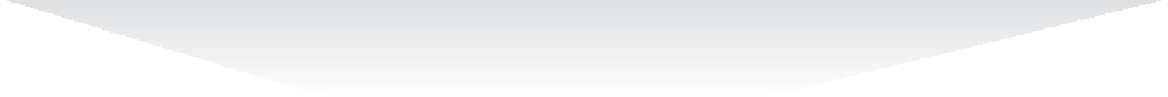 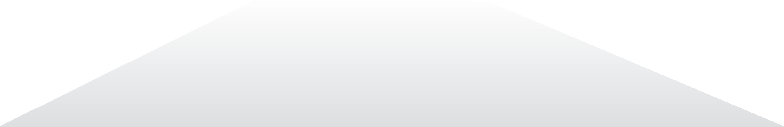 Filter
3/13/2025, Lecture 13
Given an array input, produce an array output containing only elements such that f(element) is true
Example:
Input: [17, 4, 6, 8, 11, 5, 13, 19, 0, 24] 
f: “element > 10”
Output: [17, 11, 13, 19, 24]
Standard algorithm copy_if:

template <typename ForwardIt, typename OutIt, typename UnaryPred>
ForwardIt copy_if(ForwardIt first, ForwardIt last, OutIt dest, UnaryPred p) {
    for (ForwardIt i = first; i != last; ++i) {
        if (p(*i))         // retain elements that do match predicate
            *dest++ = *i;
    }
    return dest;
}
CSC4700, Spring 2025, Data Parallelism (2)
17
Parallel Filter
3/13/2025, Lecture 13
Parallelizable?
Determining whether an element belongs in the output is easy
But determining where an element belongs in the output is hard; seems to depend on previous results…. 
Solution:
Step 1: parallel map to compute a bit-vector for true elements:
Input:  [17,  4,  6,  8, 11,  5, 13, 19,  0, 24]
Bits:   [ 1,  0,  0,  0,  1,  0,  1,  1,  0,  1]
Step 2: parallel scan on the bit-vector (gives desired position in output):
Bitsum: [ 1,  1,  1,  1,  2,  2,  3,  4,  4,  5]
Step 3: parallel map to produce the output:
Output: [17, 11, 13, 19, 24]
CSC4700, Spring 2025, Data Parallelism (2)
18
Parallel Filter
3/13/2025, Lecture 13
void data_parallel_copy_if()
{
    std::vector<double> elements = {1., 2., 3., 4., 5., 6., 7., 8.};
    // map to compute a bit-vector for elements not matching predicate
    std::vector<char> flags(elements.size());
    std::transform(
        first, last, flags.begin(), [](double val) { return val > 3.; });
    // scan on the bit-vector (gives desired position in output)
    std::vector<char> bitsum(elements.size());
    std::inclusive_scan(flags.begin(), flags.end(), bitsum.begin());
    // map to produce the output (gather)
    std::vector<double> output(bitsum.back());
    std::ranges::for_each(zip(bitsum, elements),
        [&](auto curr) { output[std::get<0>(curr) - 1] = std::get<1>(curr); });
}
CSC4700, Spring 2025, Data Parallelism (2)
19
Parallel Filter
3/13/2025, Lecture 13
CSC4700, Spring 2025, Data Parallelism (2)
20
Implementing scatterOp with atomic sort/map/segmented-scan
3/13/2025, Lecture 13
for all elements in sequence
output[index[i]] = atomic_op(output[index[i]], input[i])
Example: atomicAdd(output[index[i]], input[i])
CSC4700, Spring 2025, Data Parallelism (2)
21
More Sequence Operations: Exercise
3/13/2025, Lecture 13
1,3
2,8
2,4
1,6
3,3
1,9
1,2
2,8
Group by key
Creates a sequence of sequences containing elements with the same key






Reduce by key
Creates pairs of values consisting of key and reduced result for corresponding values
Sort by key
As group by key, but the sequences are sorted
Etc.
group by key
1,
2,
3,
8
4
8
3
3
6
9
2
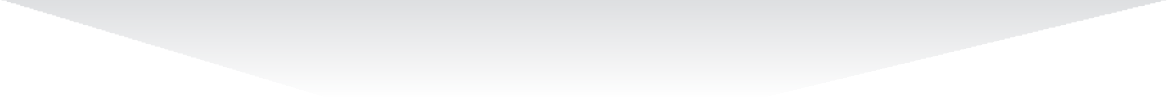 CSC4700, Spring 2025, Data Parallelism (2)
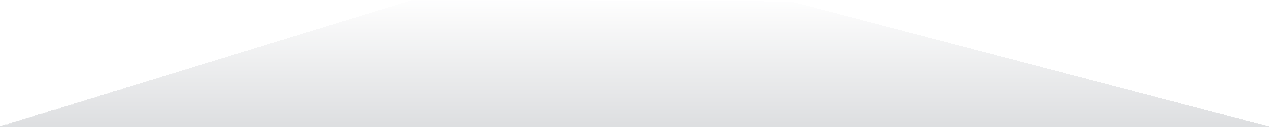 22
Scan/Segmented Scan Summary
3/13/2025, Lecture 13
Scan
Parallel implementation of (intuitively sequential application)
Theory: parallelism in problem is linear in number of elements
Practice: exploit locality, use only as much parallelism as necessary to fill the machine’s execution resources
Great example of applying different strategies at different levels of the machine
Segmented scan
Express computation and operate on irregular data structures (e.g., list of lists) in a regular, data parallel way
CSC4700, Spring 2025, Data Parallelism (2)
23
Examples
3/13/2025, Lecture 13
CSC4700, Spring 2025, Data Parallelism (2)
Grid of Particles
24
Example: Create Grid of Particles Data Structure
3/13/2025, Lecture 13
Problem: place 1M point particles in a 16-cell uniform grid based on 2D position
Parallel data structure manipulation problem: build a 2D array of lists
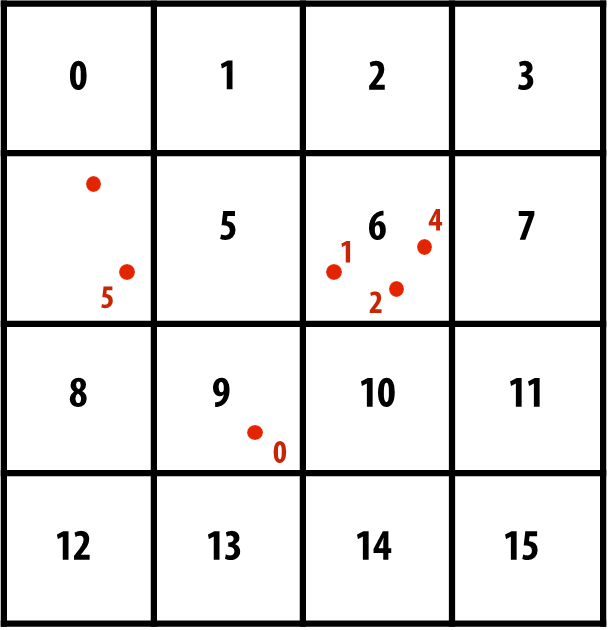 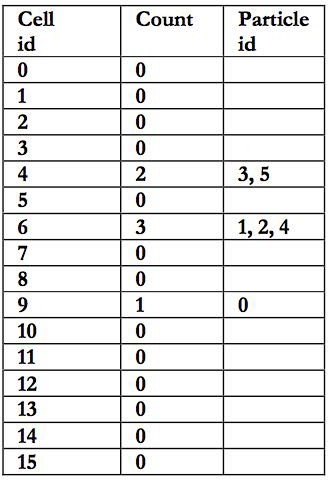 CSC4700, Spring 2025, Data Parallelism (2)
25
Common use of this Structure: N-Body Problems
3/13/2025, Lecture 13
A common operation is to compute interactions with neighboring particles
Example: given a particle, find all particles within radius R
Organize particles by placing them in grid with cells of size R
Only need to inspect particles in surrounding grid cells
N-Body problems require to compute pairwiseforces between each pair of points
Creating a mesh of points allows to reduce amountof required coputations
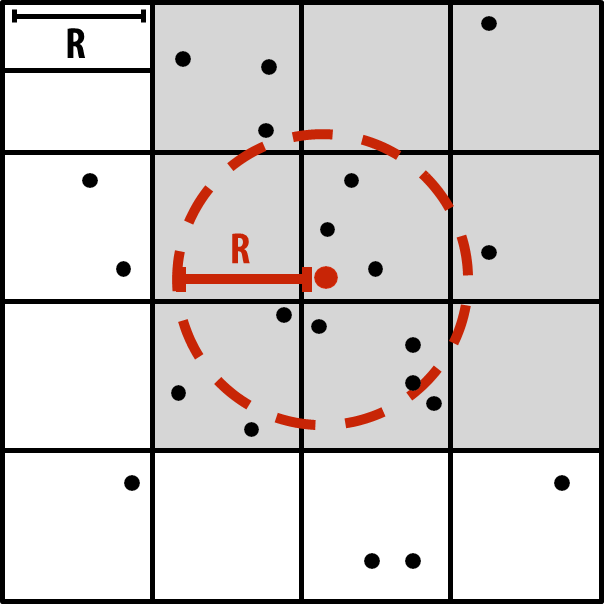 CSC4700, Spring 2025, Data Parallelism (2)
26
Create Grid of Particles Data Structure
3/13/2025, Lecture 13
// one particle
struct point
{
    double x;
    double y;
};

// a cell containing particlesstruct cell
{    point upper_left;
    point lower_right;
    std::vector<point> points;
};
// the whole mesh (list of cells)
struct mesh
{
    size_t size_x = 0;
    size_t size_y = 0;
    std::vector<cell> cells;
};

// calculate the index of the cell for pt
size_t find_cell_index(
    point const& pt, mesh const& m)
{
    size_t pos_x = size_t(pt.x * m.size_x);
    size_t pos_y = size_t(pt.y * m.size_y);
    return pos_y * size_x + pos_x;
}
CSC4700, Spring 2025, Data Parallelism (2)
27
Sequential Implementation
3/13/2025, Lecture 13
double fill_mesh_sequentially(
    std::vector<point> const& points, size_t num_cells_x, size_t num_cells_y)
{
    mesh m(num_cells_x, num_cells_y);
    timer t;
    t.start();
    for (point const& p : points)
    {
        size_t idx = find_cell_index(p, m);
        m.cells[idx].points.push_back(p);
    }
    t.stop();
    return t.elapsed();
}
CSC4700, Spring 2025, Data Parallelism (2)
28
Solution 1: Parallelize over Particles
3/13/2025, Lecture 13
One answer: assign one particle to each thread. Each thread computes cell containing particle, then atomically updates per cell list.

Massive contention: thousands of threads contending for access to update single shared data structure
list cell_list[16]; lock cell_list_lock;
// 2D array of lists
CSC4700, Spring 2025, Data Parallelism (2)
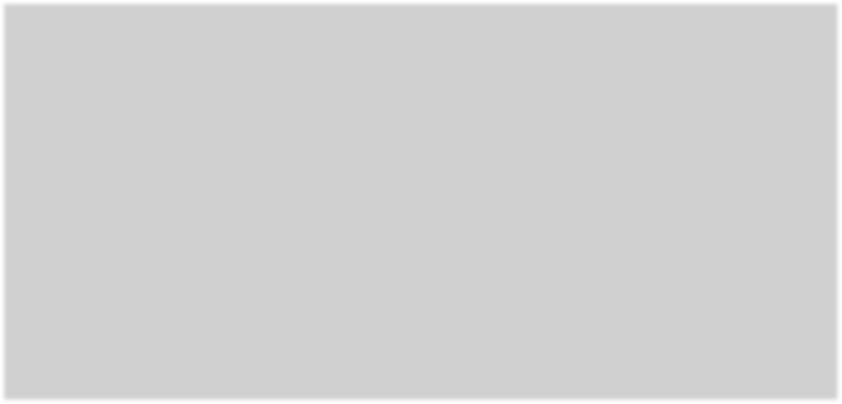 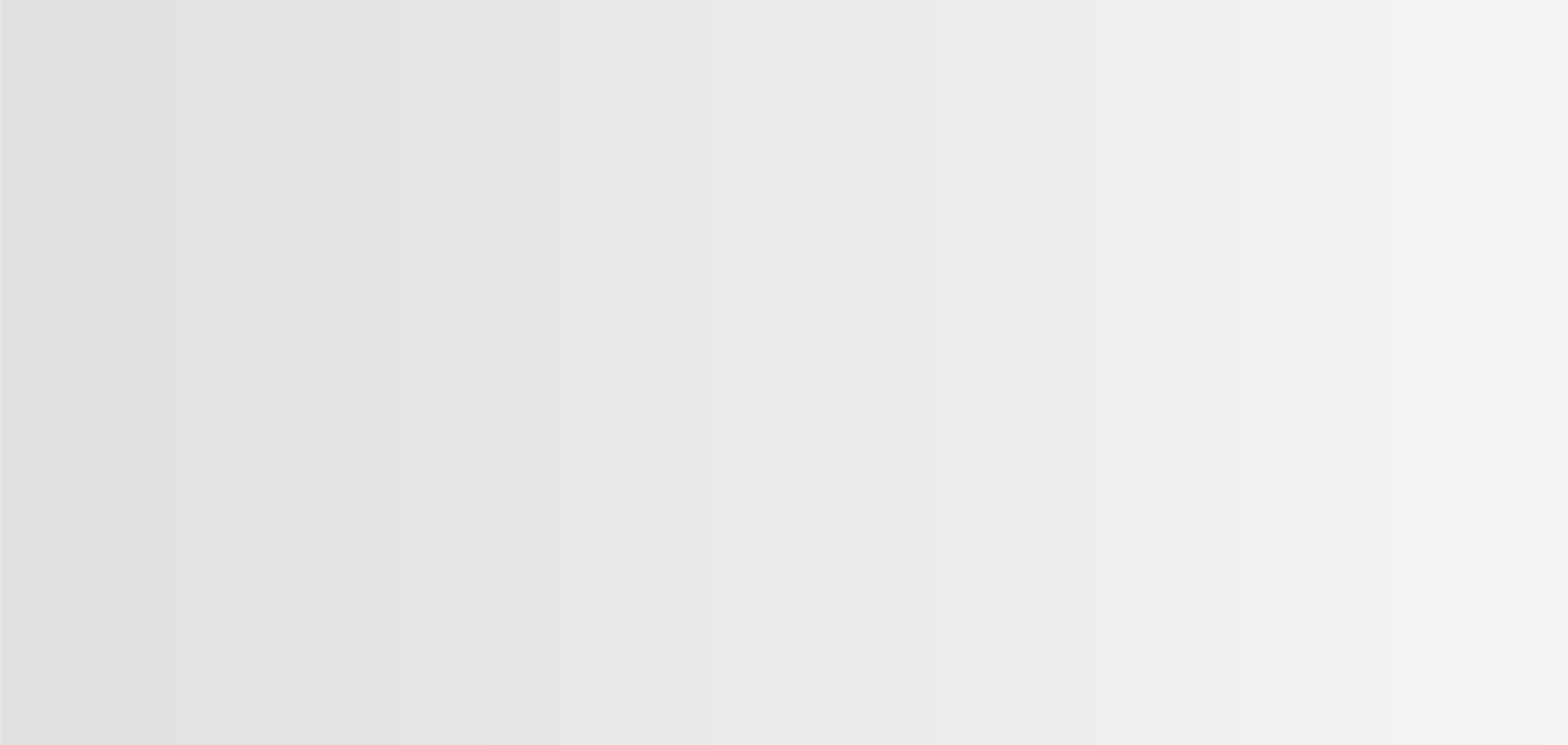 for each particle p	// in parallel c = compute cell containing p lock(cell_list_lock)
append p to cell_list[c] unlock(cell_list_lock)
29
Solution 1: Parallelize over Particles
3/13/2025, Lecture 13
double fill_mesh_parallel_v1(
    std::vector<point> const& points, size_t num_cells_x, size_t num_cells_y)
{
    mesh m(num_cells_x, num_cells_x);    timer t; t.start();
    hpx::mutex mtx;
    hpx::ranges::for_each(hpx::execution::par, points, [&](point const& p) {
        size_t idx = find_cell_index(p, m);
        std::lock_guard l(mtx);
        m.cells[idx].points.push_back(p);
    });
    t.stop(); return t.elapsed();
}
CSC4700, Spring 2025, Data Parallelism (2)
30
Solution 2: Use finer-granularity Locks
3/13/2025, Lecture 13
Alleviate contention for single global lock by using per-cell locks

Assuming uniform distribution of particles in 2D space... ~16x less contention than previous solution
list cell_list[16];	// 2D array of lists lock cell_list_lock[16];

for each particle p	// in parallel c = compute cell containing p lock(cell_list_lock[c])
append p to cell_list[c] unlock(cell_list_lock[c])
CSC4700, Spring 2025, Data Parallelism (2)
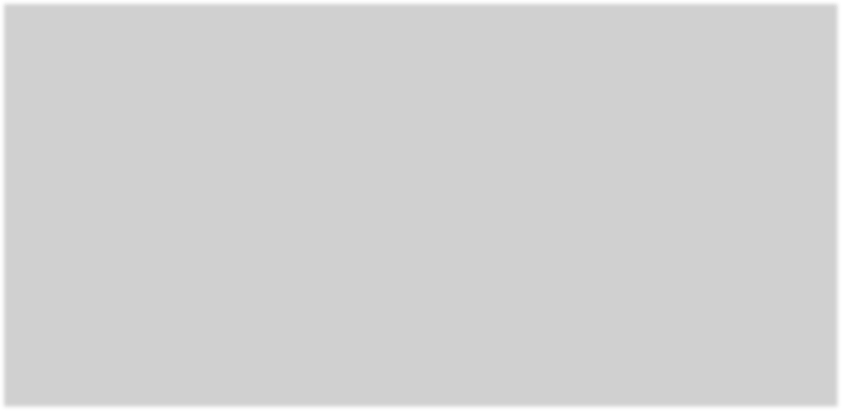 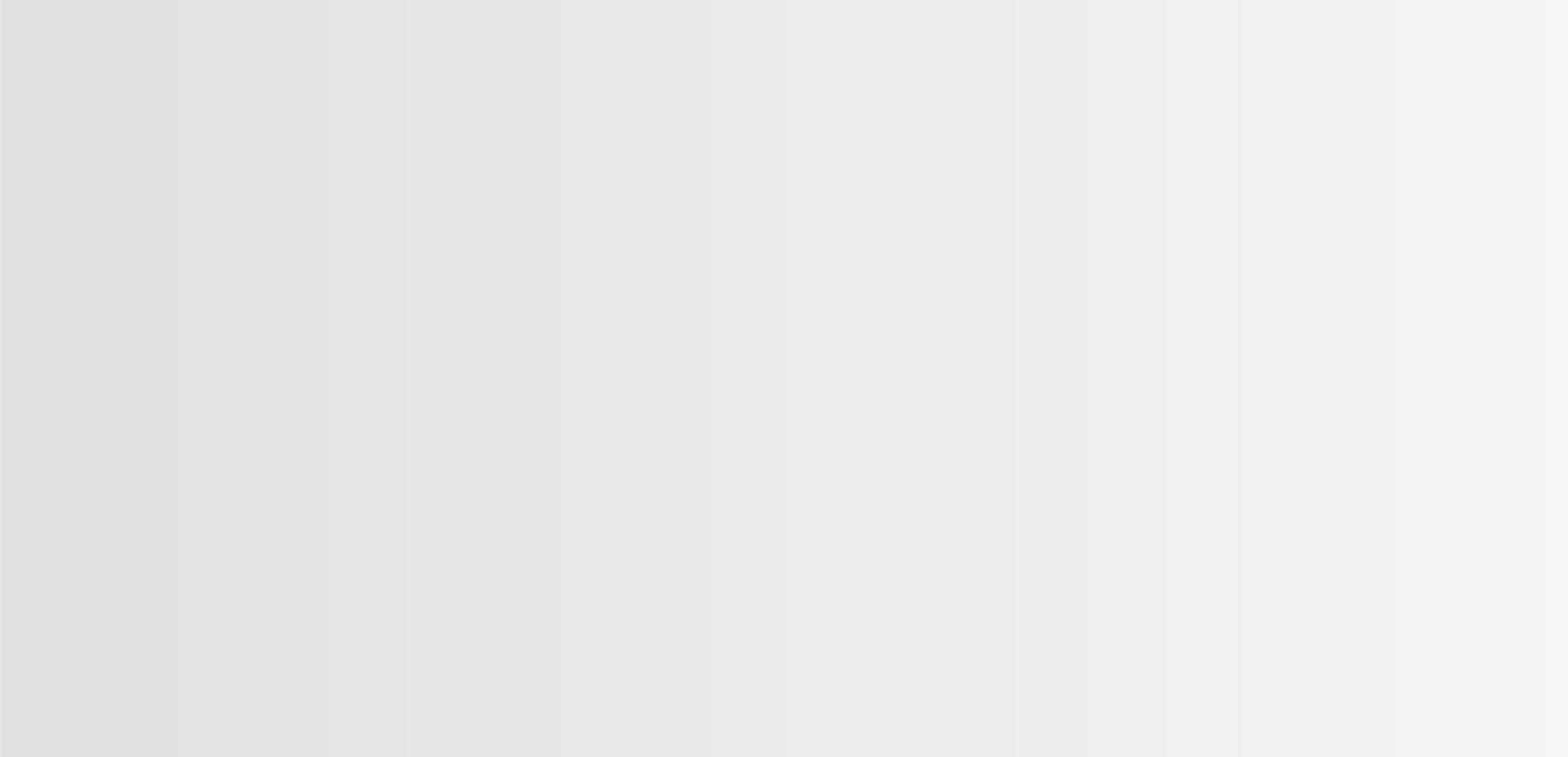 31
Solution 2: Use finer-granularity Locks
3/13/2025, Lecture 13
Alleviate contention for single global lock by using per-cell locks

// a cell containing particles, now with a mutexstruct cell
{
    std::mutex mtx;    point upper_left;
    point lower_right;
    std::vector<point> points;
};
CSC4700, Spring 2025, Data Parallelism (2)
32
Solution 2: Use finer-granularity Locks
3/13/2025, Lecture 13
double fill_mesh_parallel_v2(
    std::vector<point> const& points, size_t num_cells_x, size_t num_cells_y)
{
    mesh m(num_cells_x, num_cells_y);    timer t; t.start();
    std::ranges::for_each(std::execution::par, points, 
       [&](point const& p) {
           size_t idx = find_cell_index(p, m);
           cell& c = m.cells[idx];
           std::lock_guard l(c.mtx);
           c.points.push_back(p);
       });
    t.stop(); return t.elapsed();
}
CSC4700, Spring 2025, Data Parallelism (2)
33
Solution 3: Parallelize over Cells
3/13/2025, Lecture 13
Decompose work by cells: for each cell, independently compute what particles are within it 
(eliminates contention because no synchronization is required)
Work inefficient: performs 16 times more particle-in-cell computations than sequential algorithm
Possibly insufficient parallelism: only 16 parallel tasks, but need thousands of independent tasks to efficiently utilize GPU)
CSC4700, Spring 2025, Data Parallelism (2)
list cell_lists[16];	// 2D array of lists

for each cell c	// in parallel for each particle p	// sequentially
if (p is within c)
append p to cell_lists[c]
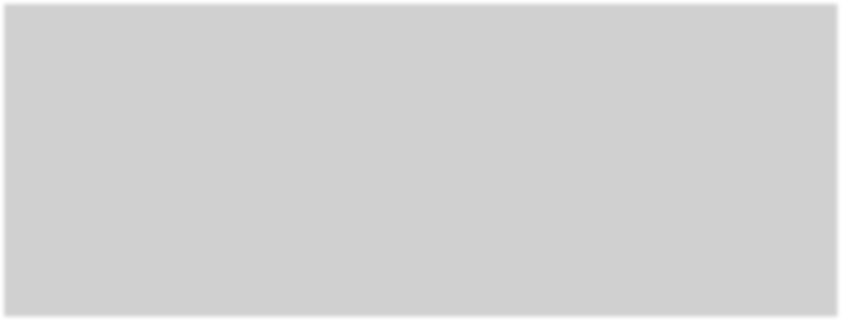 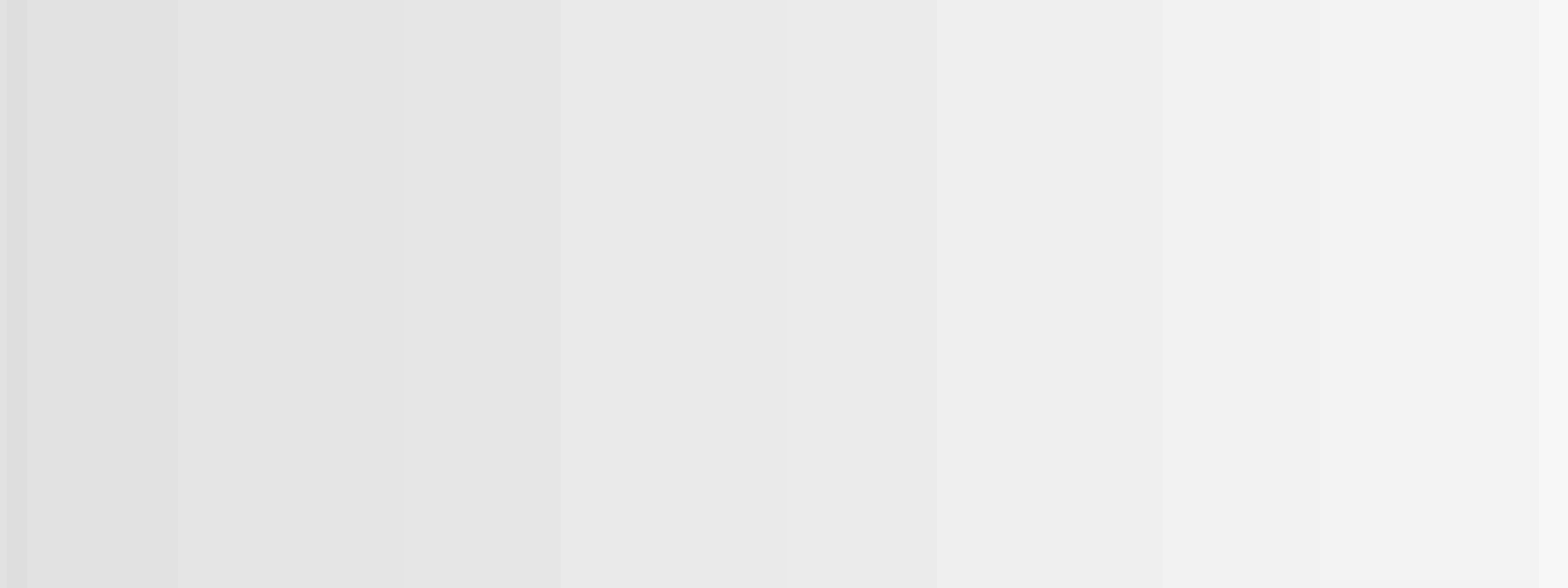 34
Solution 3: Parallelize over Cells
3/13/2025, Lecture 13
double fill_mesh_parallel_v3(
    std::vector<point> const& points, size_t num_cells_x, size_t num_cells_y)
{
    mesh m(num_cells_x, num_cells_y);
    timer t; t.start();
    std::ranges::for_each(std::execution::par, m.cells, 
        [&](cell& c) {
            std::ranges::for_each(points, 
                [&](point const& p) {
                    size_t idx = find_cell_index(p, m);
                    if (c.idx == idx) c.points.push_back(p);
                });
        });
    t.stop(); return t.elapsed();
}
CSC4700, Spring 2025, Data Parallelism (2)
35
Solution 3.1: Parallelize over Cells
3/13/2025, Lecture 13
double fill_mesh_parallel_v3(
    std::vector<point> const& points, size_t num_cells_x, size_t num_cells_y)
{
    mesh m(num_cells_x, num_cells_y);
    timer t; t.start();
    std::ranges::for_each(std::execution::par, m.cells, 
        [&](cell& c) {
                std::ranges::copy_if(
                    points, std::back_inserter(c.points),
                    [idx = c.idx, &m](point const& p) { 
                        return idx == find_cell_index(p, m); 
                    });
        });
    t.stop(); return t.elapsed();
}
CSC4700, Spring 2025, Data Parallelism (2)
36
Solution 4: Compute partial Results & Merge
3/13/2025, Lecture 13
Yet another answer: generate N “partial” grids in parallel, then combine results
Example: create N threads per thread block (one thread block per core)
Every thread in thread block updates same grid

Enables faster synchronization: contention reduced by factor of N and cost of synchronization is lower because it is performed on block-local variables
Requires extra work: merging the N grids at the end of the computation
Requires extra memory footprint: stores N grids of lists, rather than just one
CSC4700, Spring 2025, Data Parallelism (2)
37
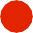 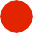 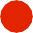 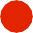 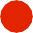 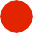 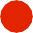 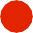 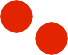 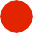 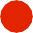 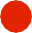 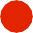 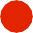 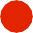 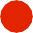 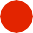 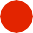 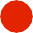 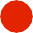 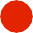 Solution 4: Compute partial Results & Merge
3/13/2025, Lecture 13
double fill_mesh_parallel_v4(
    std::vector<point> const& points, size_t num_cells_x, size_t num_cells_x)
{
    mesh m(num_cells_x, num_cells_y);
    timer t; t.start();
    hpx::experimental::for_loop(hpx::execution::par, size_t(0), points.size(),
        hpx::experimental::reduction(m, combine_meshes),
        [&](size_t i, mesh& local_m) {
            point const& p = points[i];
            size_t idx = find_cell_index(p, local_m);
            local_m.cells[idx].points.push_back(p);
        });
    t.stop(); return t.elapsed();
}
CSC4700, Spring 2025, Data Parallelism (2)
38
Solution 4: Compute partial Results & Merge
3/13/2025, Lecture 13
// Merge partial Results
mesh& combine_meshes(mesh& acc, mesh const& curr)
{
    for (size_t i = 0; i != acc.cells.size(); ++i)
    {
        auto& dest_points = acc.cells[i].points;
        auto const& src_points = curr.cells[i].points;
        dest_points.insert(
            dest_points.end(), src_points.begin(), src_points.end());
    }
    return acc;
}
CSC4700, Spring 2025, Data Parallelism (2)
39
Solution 4: Compute partial Results & Merge
3/13/2025, Lecture 13
// Merge partial Results
mesh& combine_meshes_v2(mesh& acc, mesh const& curr)
{
    std::ranges::for_each(zip(acc.cells, curr.cells), 
        [](auto& curr) {
            std::ranges::copy(std::get<1>(curr).points,
                std::back_inserter(std::get<0>(curr).points));
        });
    return acc;
}
CSC4700, Spring 2025, Data Parallelism (2)
40
Solution 5: Data-parallel Approach
3/13/2025, Lecture 13
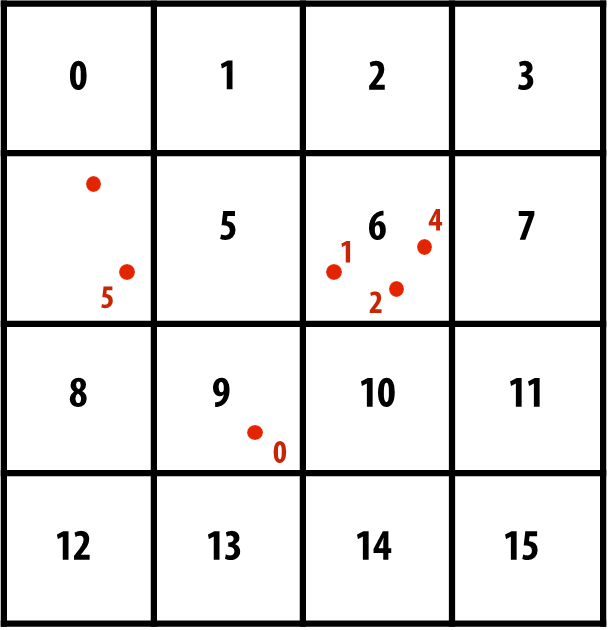 Step 1: map
Compute cell containing each particle (parallel over input particles)


Step 2: sort results by cell (notice that the particle index array is permuted based on sort)

Step 3: find start/end of each cell (over particle_index elements)
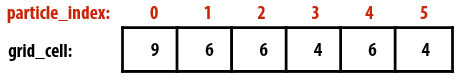 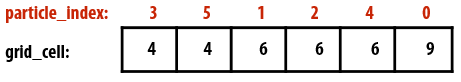 CSC4700, Spring 2025, Data Parallelism (2)
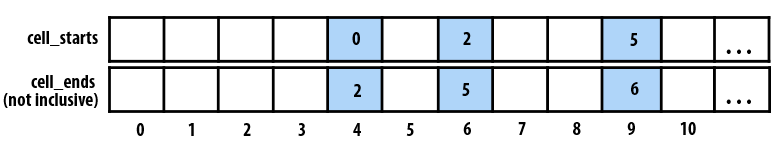 This solution maintains a large amount of parallelism and removes the need for fine-grained synchronization…
At the cost of a sort and extra passes over the data (extra BW)!
41
Solution 5: Data-parallel Approach
3/13/2025, Lecture 13
// Compute cell containing each particle
    std::ranges::transform(std::execution::par, points, indices.begin(),
        [&](point const& p) { return find_cell_index(p, m); });
    // Sort results by cell index
    std::ranges::sort(std::execution::par, zip(points, indices),
        [](auto const& l, auto const& r) {         // args: std::tuple<point&, size_t&> 
            return hpx::get<1>(l) < hpx::get<1>(r);
        });
    // find start/end of each cell, associate points with cells
    std::ranges::for_each(std::execution::par, m.cells, [&](cell& c) {
        auto [b, e] = std::ranges::equal_range(indices, c.idx);
        c.points.insert(c.points.end(), 
            points.begin() + (b - indices.begin()),
            points.begin() + (e - indices.begin()));
    });
CSC4700, Spring 2025, Data Parallelism (2)
42
Create Grid of Particles Data Structure: Results
3/13/2025, Lecture 13
Mesh: 32x32

seq:    2331 [ms]  
par v1: 63897 [ms] 
par v2: 1215 [ms]  
par v3: 17834 [ms] 
par v4: 14490 [ms] 
par v5:  984 [ms]
Mesh: 4x4

seq:    764 [ms]  
par v1: 59593 [ms]
par v2: 6491 [ms] 
par v3: 707 [ms]  
par v4: 936 [ms]  
par v5: 918 [ms]
Mesh: 8x8

seq:    1686 [ms] 
par v1: 57192 [ms]
par v2: 2785 [ms] 
par v3: 1229 [ms] 
par v4: 1159 [ms] 
par v5:  876 [ms]
Mesh: 16x16

seq:    1800 [ms]  
par v1: 59531 [ms] 
par v2: 1561 [ms]  
par v3: 5366 [ms]  
par v4: 3339 [ms]  
par v5:  897 [ms]
CSC4700, Spring 2025, Data Parallelism (2)
43
Examples
3/13/2025, Lecture 13
CSC4700, Spring 2025, Data Parallelism (2)
Generate a Histogram
44
Another Example: Parallel Histogram
3/13/2025, Lecture 13
Consider computing a histogram for a sequence of values

// maps array values to histogram bin id's for float input[N];
int find_bin_index(float value); 
// bins are initialized to 0
std::vector<int> histogram_bins(NUM_BINS, 0);
for (int i = 0; i < N; ++i)
    ++histogram_bins[find_bin_index(input[i])];

Challenge: Create a parallel implementation of histogram given only map and sort on sequences
CSC4700, Spring 2025, Data Parallelism (2)
45
Data-parallel Histogram Construction (Version 1)
3/13/2025, Lecture 13
// map find_bin_index onto input sequence to get bin ids of all elements
    hpx::ranges::transform(hpx::execution::par, input, bin_ids.begin(),
        [](float val) { return find_bin_index(val); });

    // find starting point of each bin in sorted list
    hpx::ranges::sort(hpx::execution::par, bin_ids);
    std::vector<int> bin_starts(NUM_BINS, -1);
    bin_starts[bin_ids[0]] = 0;     // first bin starts with first element
    hpx::experimental::for_loop(
        hpx::execution::par, 1, bin_ids.size(), [&](size_t idx) {
            // store first index of input for every bin
            if (bin_ids[idx] != bin_ids[idx - 1])
                bin_starts[bin_ids[idx]] = idx;
        });
    // compute bin sizes sequentially (see next slide)
    hpx::experimental::for_loop(0, NUM_BINS,
        [&](size_t idx) { adjust_bin_size(idx, bin_starts, histogram_bins); });
CSC4700, Spring 2025, Data Parallelism (2)
46
Data-parallel Histogram Construction (Version 1)
3/13/2025, Lecture 13
void adjust_bin_size(size_t idx, std::vector<int> const& bin_starts,
    std::vector<int>& histogram_bins) 
{
    if (bin_starts[idx] == -1) {
        histogram_bins[idx] = 0;    // no items in this histogram bin
        return;
    }
    // find start of next bin in order to determine size of current bin
    auto next_idx = std::find_if(bin_starts.begin() + idx + 1, bin_starts.end(),
        [](size_t v) { return v != -1; });
        
    if (next_idx != bin_starts.end())
        histogram_bins[idx] = *next_idx - bin_starts[idx];
    else
        histogram_bins[idx] = NUM_BINS - bin_starts[idx];
}
CSC4700, Spring 2025, Data Parallelism (2)
47
Data-parallel Histogram Construction (Version 2)
3/13/2025, Lecture 13
std::vector<int>& combine_histograms(
        std::vector<int>& acc, std::vector<int> const& rhs)
    {
        std::ranges::transform(acc, rhs, acc.begin(), std::plus{}); 
        return acc;
    }

    using namespace hpx::experimental;

    std::vector<float> input = {...};
    std::vector<int> histogram_bins(NUM_BINS, 0);
    for_loop(hpx::execution::par, 0, input.size(),
        reduction(histogram_bins, combine_histograms),
        [&](size_t idx, std::vector<int>& local_histogram_bins) {
            ++local_histogram_bins[find_bin_index(input[idx])];
        });
CSC4700, Spring 2025, Data Parallelism (2)
48
Summary
3/13/2025, Lecture 13
Data parallel thinking
Implementing algorithms in terms of simple (often widely parallelizable, efficiently implemented) operations on large data collections
Turn irregular parallelism into regular parallelism
Turn fine-grained synchronization into coarse synchronization
But most solutions require multiple passes over data - bandwidth hungry!
CSC4700, Spring 2025, Data Parallelism (2)
49
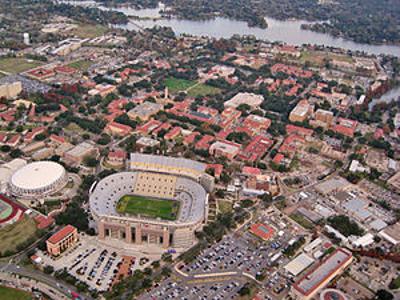 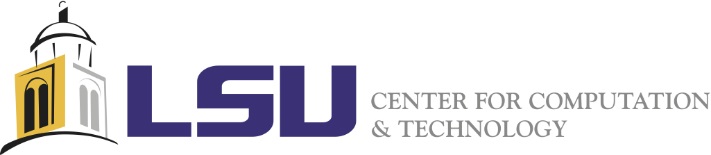 3/13/2025, Lecture 13
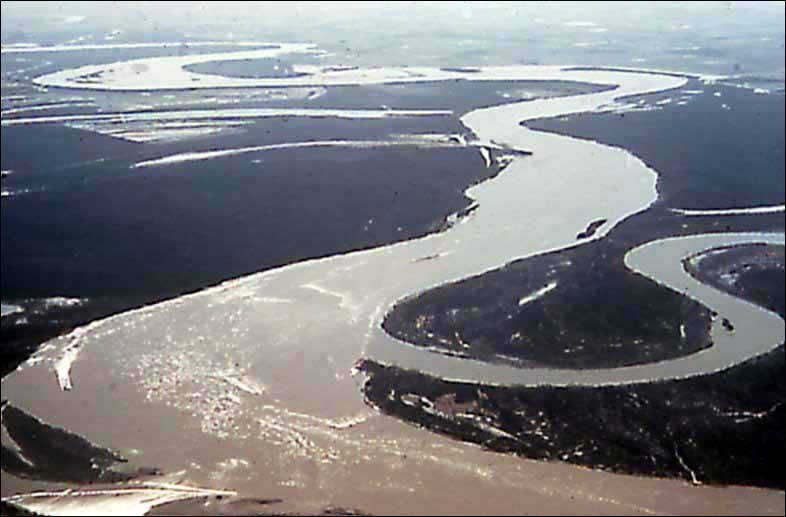 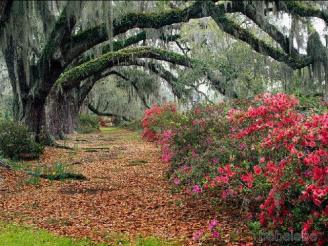 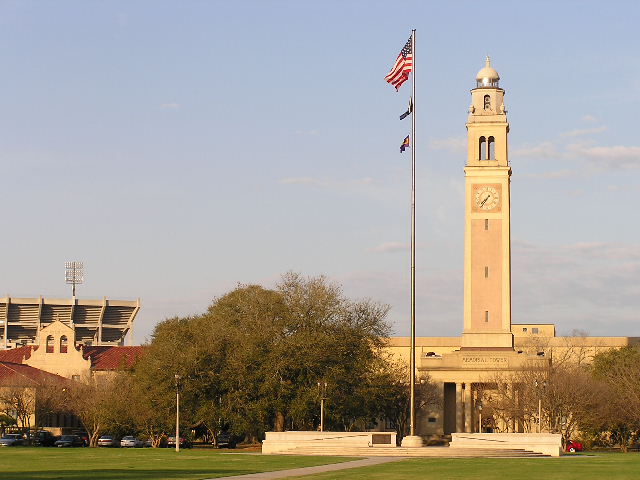 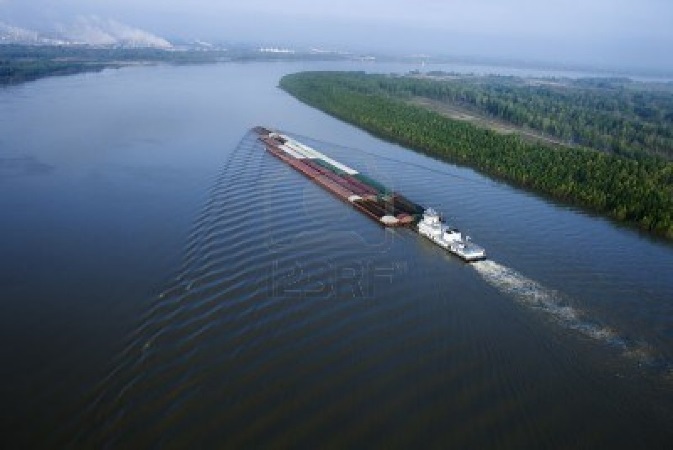 CSC4700, Spring 2025, Data Parallelism (2)
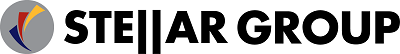 50